＊次ページからの５ページ分（表紙を含む）のワークシート
　は、生徒全員に配付し、主にスライドの内容を机上でも
　確認してもらうために使用するものです。

＊「大阪府の出生数と死亡数の移り変わり」のシートのみ、
　凡例のよみがな（はんれい）を書き込む欄を設けています。
平成26年6月○日
統計学習出前講座   ワークシート
１年（　　）組
統計に親しもう！
名前（　                  　）
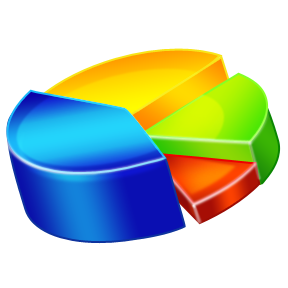 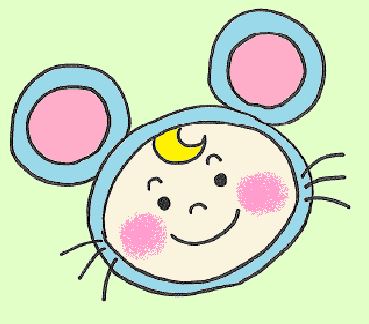 ちゅうず
なんにゃん
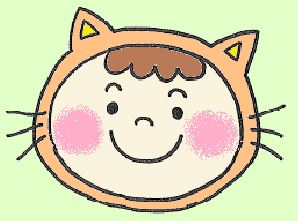 いっしょに楽しく
勉強しようね！
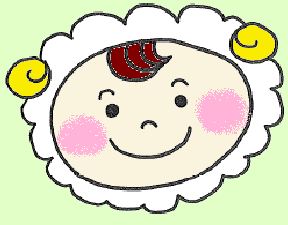 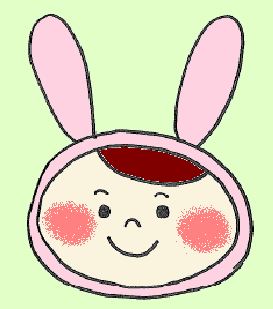 しらびっと
於 大手前本館中学校
めぇーく
大阪府 総務部 統計課
＜おおさか統計調査隊＞
ワークシート表紙
このグラフを見て、気がつくことは・・・？
９月２９日の大阪市の上水道使用量
何が起きたの
かな・・・？
（㎥）
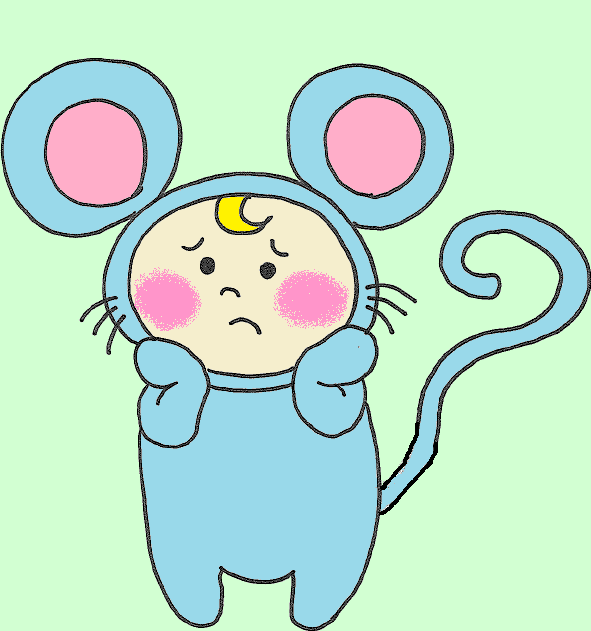 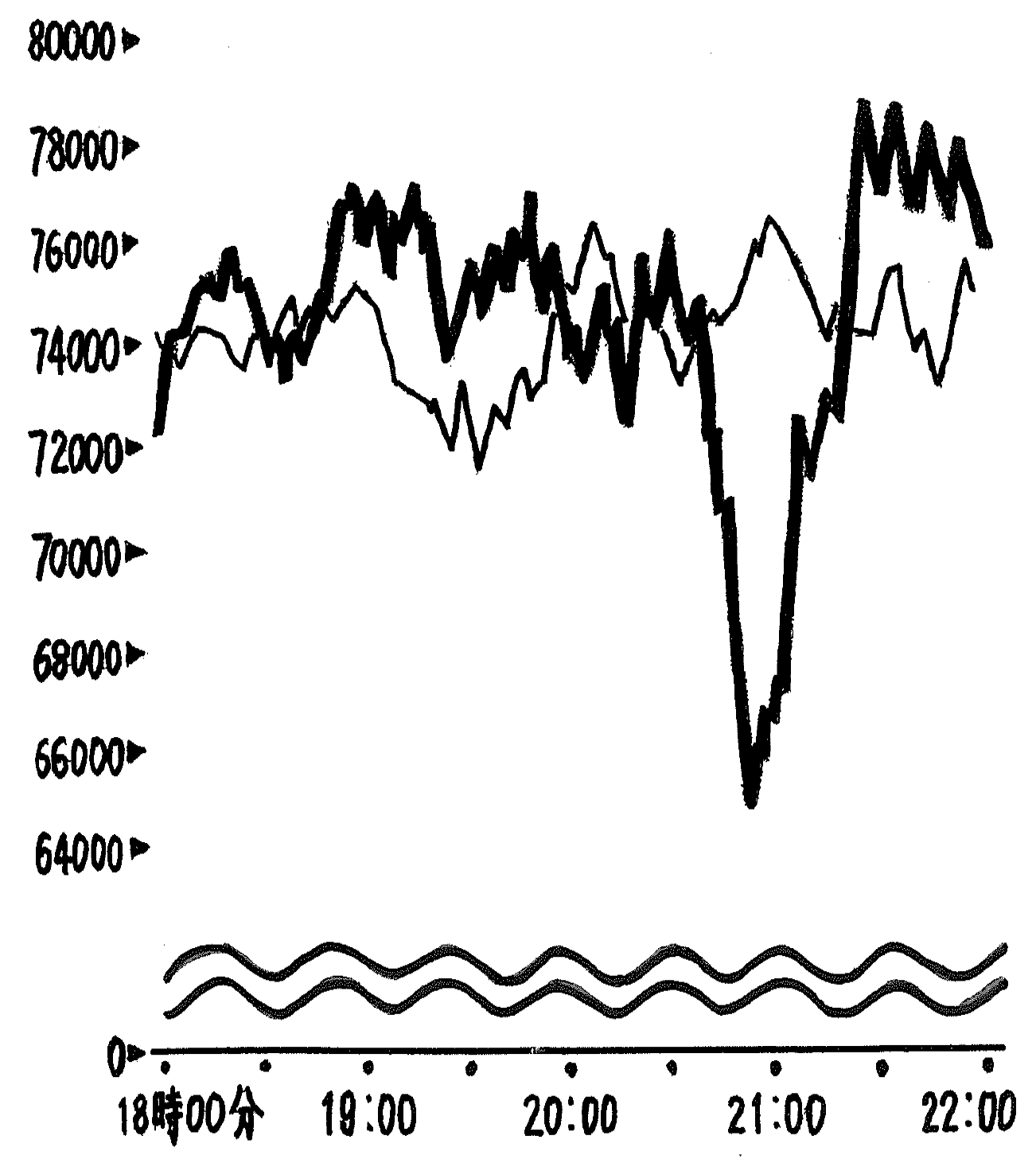 ２９日
29日の21:00
頃に・・・
２６日～２８日の
平均使用量
大阪市水道局配水課　 調べ
ワークシート1
大阪府の人口は、どのように移り変わって
きているかな？
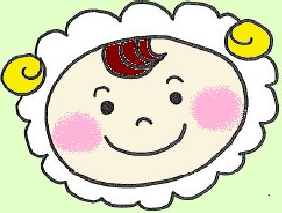 大阪府の人口の移り変わり
8,860,280人
（百万人）
「平成２５年度　大阪府統計年鑑」より
ワークシート2
ふたつのグラフをひとつに表すと・・・
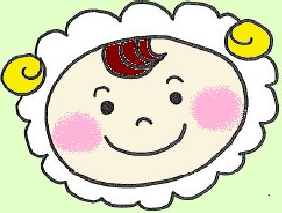 大阪府の出生数と死亡数の移り変わり
凡例（　　　　 　　）
自然増
自然減
出生数
死亡数
自然増減数
厚生労働省「人口動態統計」より
ワークシート3
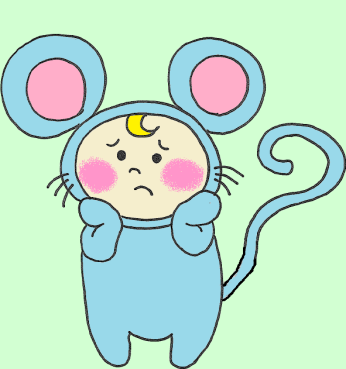 統計をいかすために
【と ら え る】疑問に思うことは何か、問題は何かを　
　　 　　 　　　　とらえる
　　  ↓
【あつめる】必要な情報をあつめる
　  　↓　　　　　
【つ  か  む】傾向をつかむ
　　  ↓　　　　
【よみとる、いかす】傾向から読み取った
　　　　　　　　　　　　 ことを、生活にいかす
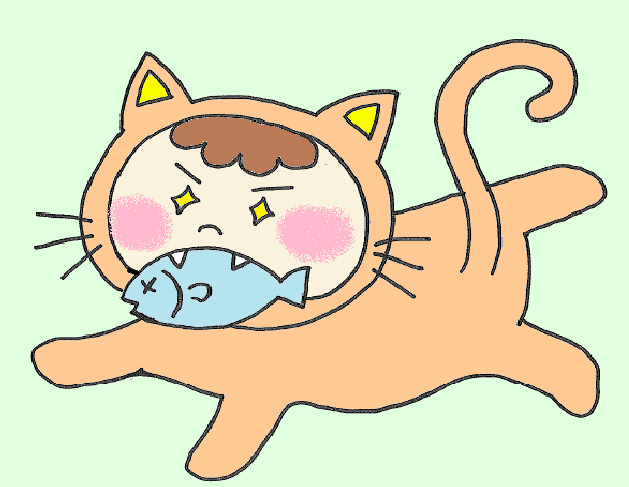 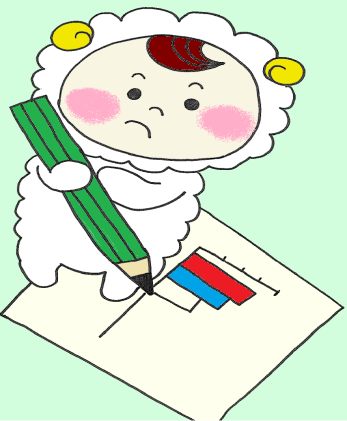 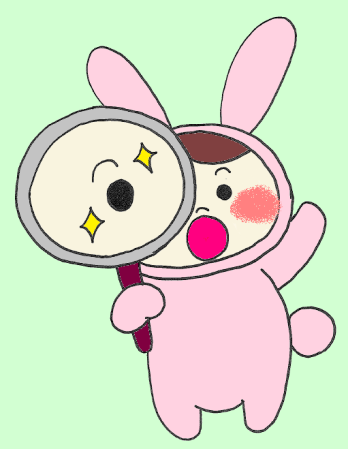 ワークシート4